My house shall be called ‘a house of prayer’ for all the nations.
		     --Mark 11:17 (Isaiah 56:7)
Why Learn to Pray?
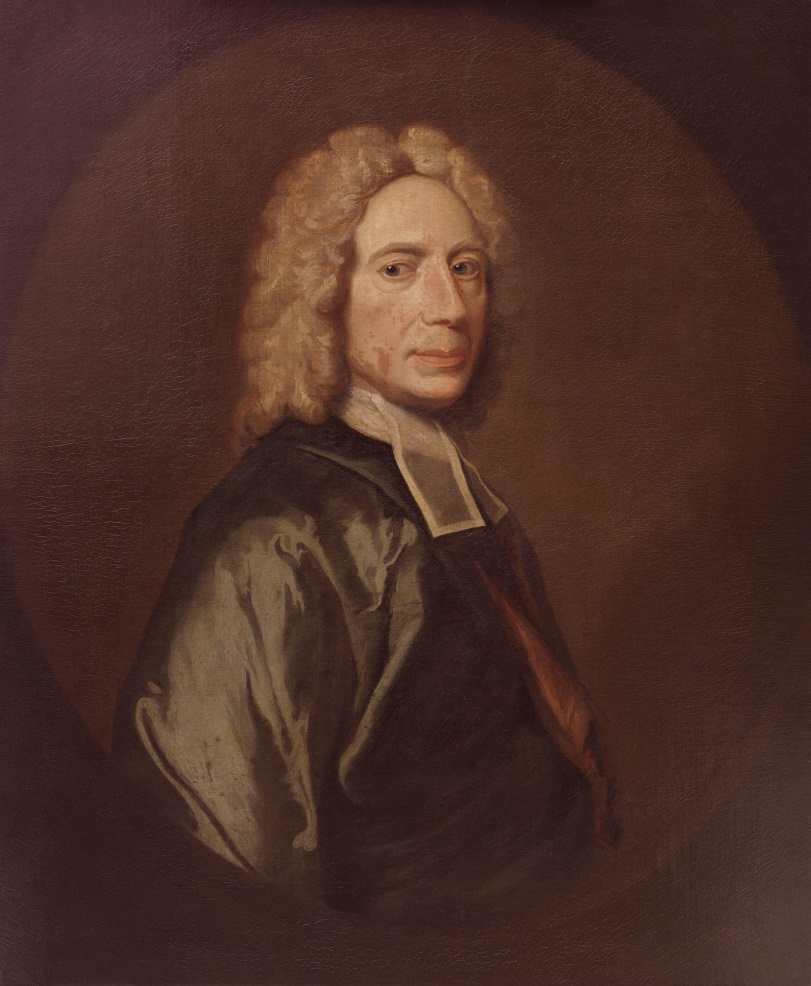 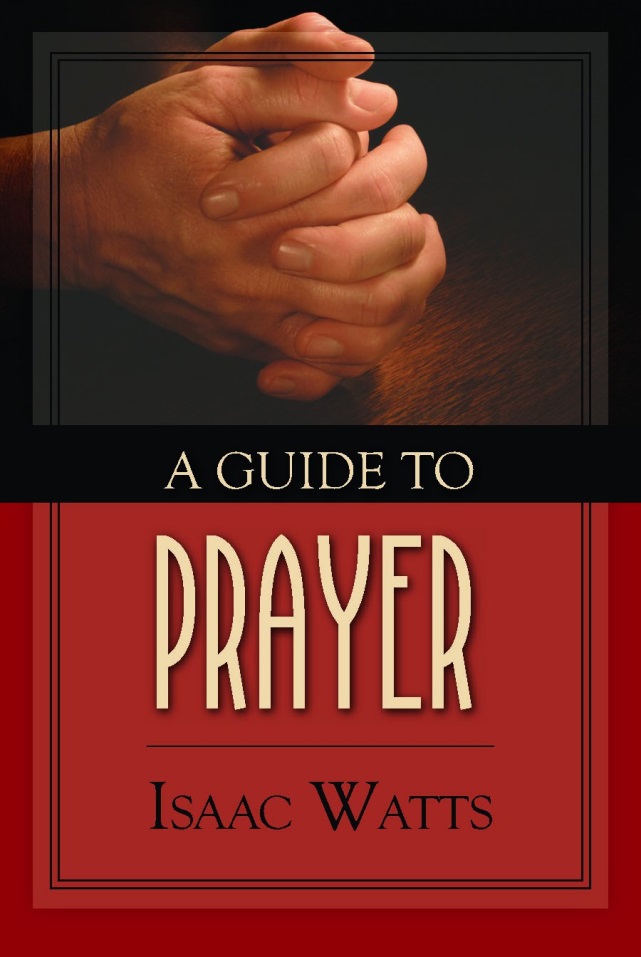 Prayer is the holy skill of conversation with God.
Why Learn to Pray?
Why Pray?
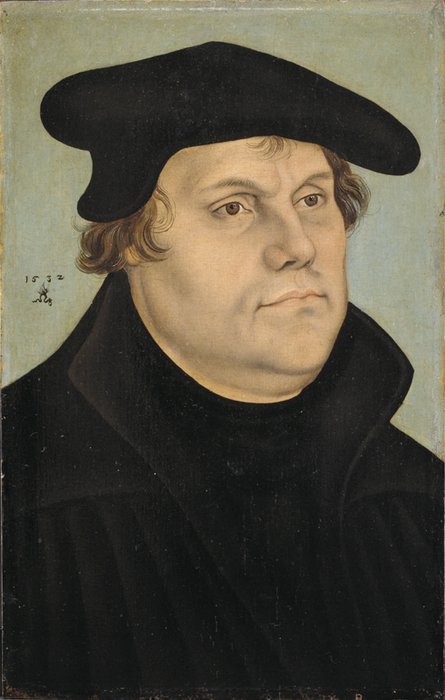 We are as strictly and solemnly commanded to pray as we are to have no other God, to commit no murder and never to steal. Let no one think that it is all the same whether he prays or not. . .
To enflame our love.
To winnow our wishes.
To prepare our gratitude.
To provoke our meditation.
To increase our delight.
To confirm His providence.
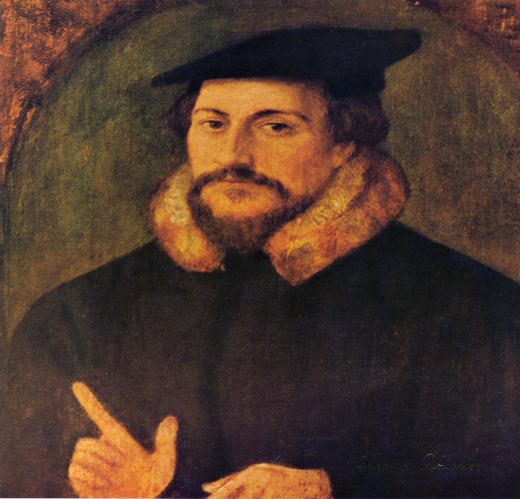 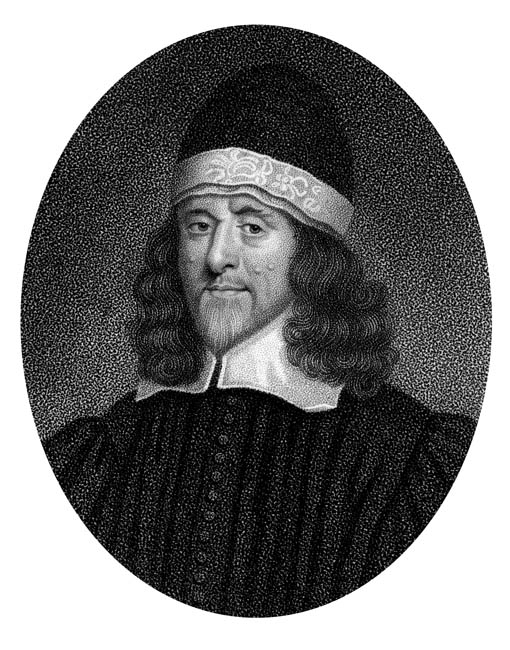 Have communion with Him as His friend. 

When you come into his presence, be telling him how well thou lovest him.
Why Learn to Pray?
Why Pray?
What is Prayer?
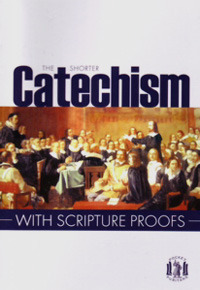 Prayer is an offering up of 			   our desires unto God, for 
		   things agreeable to 	His will, 			   in the name of Christ, with confession of our sins, and thankful acknowledgment of His mercies.
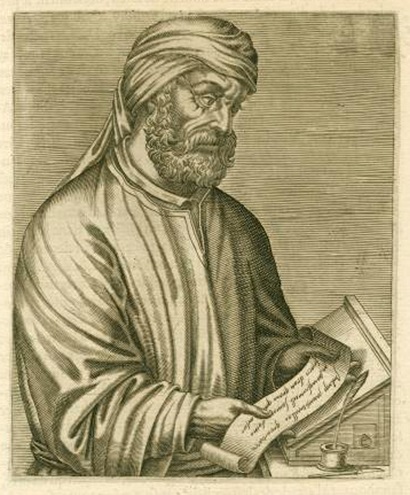 Jesus Christ’s teaching on prayer is new wine stored in new bottles.
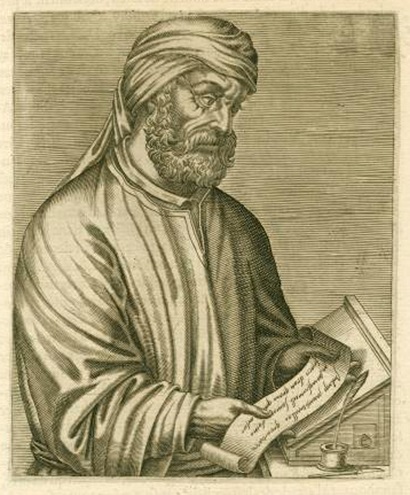 God alone was competent to teach us how he wished to be prayed to.
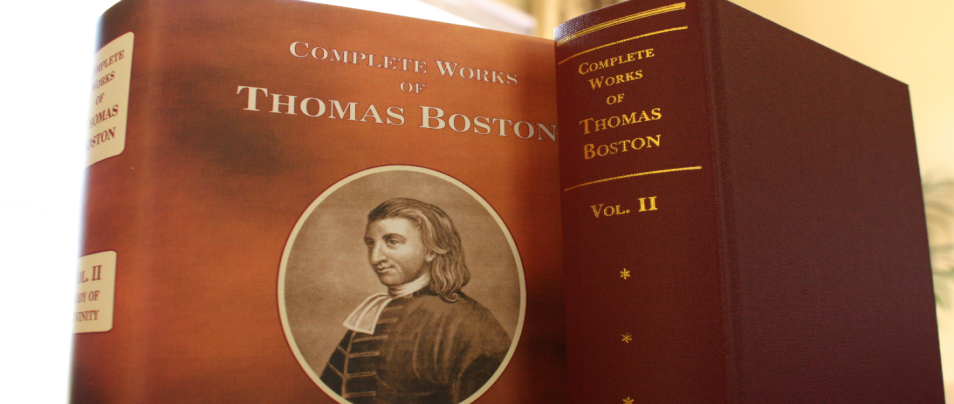 We must begin, carry on, and conclude our prayers in the name of Christ.
Commencing in His name:
       We must go to God at Christ’s command, and by order from him.
Continuing in His name:
       We must pray for Christ’s sake, as our motive. 

Concluding in His name:
	We must pray for Christ’s sake as the only procuring cause of the success of our prayers.
Why Learn to Pray?
Why Pray?
What is Prayer?
How to View Ourselves?
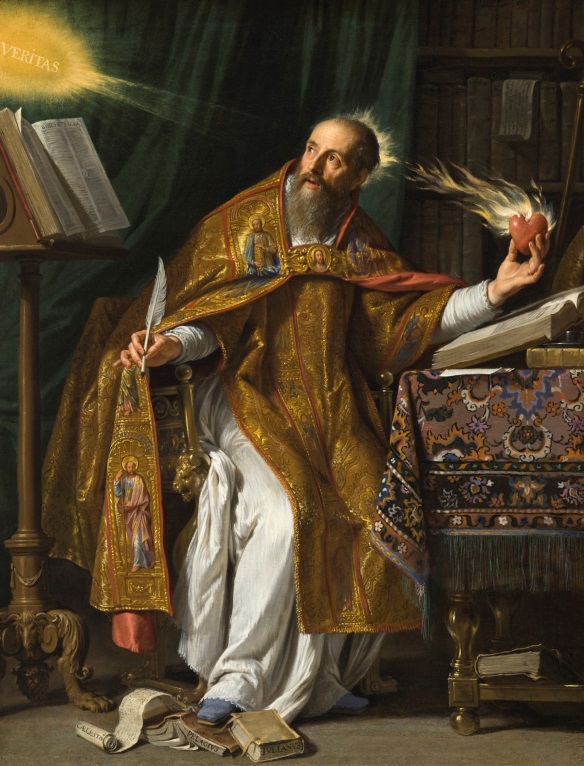 Letter CXXX (A.D. 412)

           			     It becomes you, out of love 			to this true life to account 			yourself “desolate “ in this world, however great the prosperity of your lot may be.
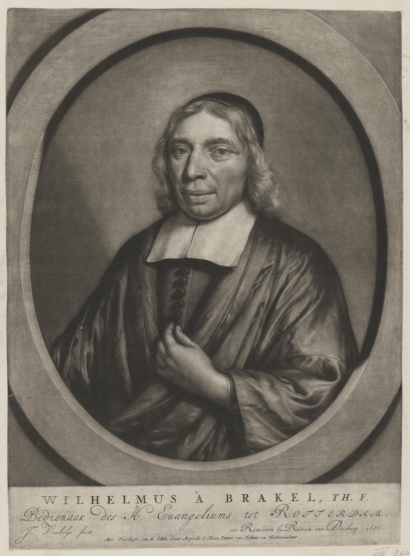 3 Objects of Attention:
		  1.    Ourself
			     --impotent
		He perishes from hunger. . . He also knows that no creature can give him this and he also does not desire to receive it from a creature.
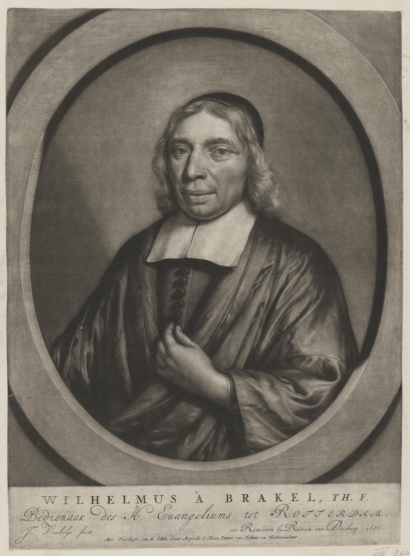 3 Objects of Attention:
		  1.    Ourself
			     --impotent
			     --unworthy
Why Learn to Pray?
Why Pray?
What is Prayer?
How to View Ourselves?
Unanswered Prayers?
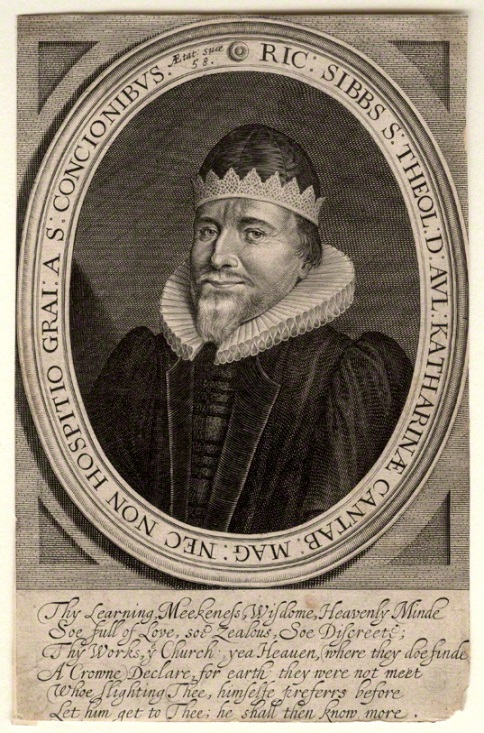 . . . I’ve prayed a long time
			. . . I’m worse and worse
			. . . I’m not heard
			. . . I might as well quit 
			      praying

	The Knot of Prayer
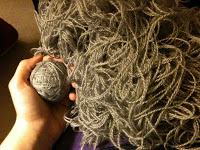 The Knot of Prayer Loosed
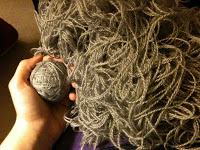 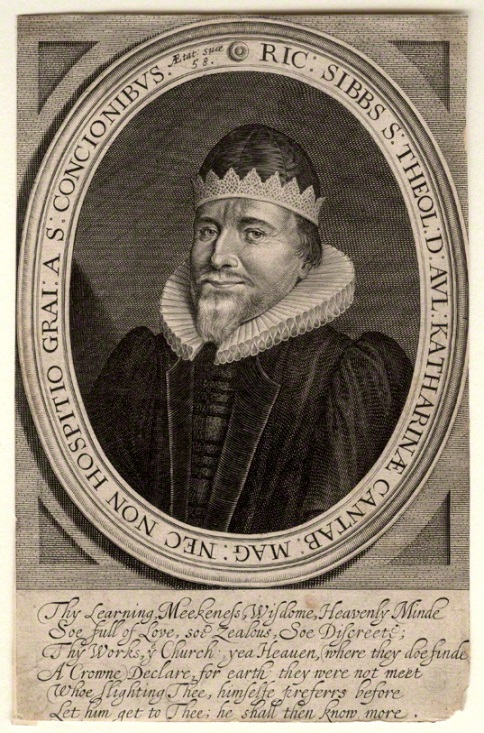 Conditions on our part

(2)Limitations on God’s part
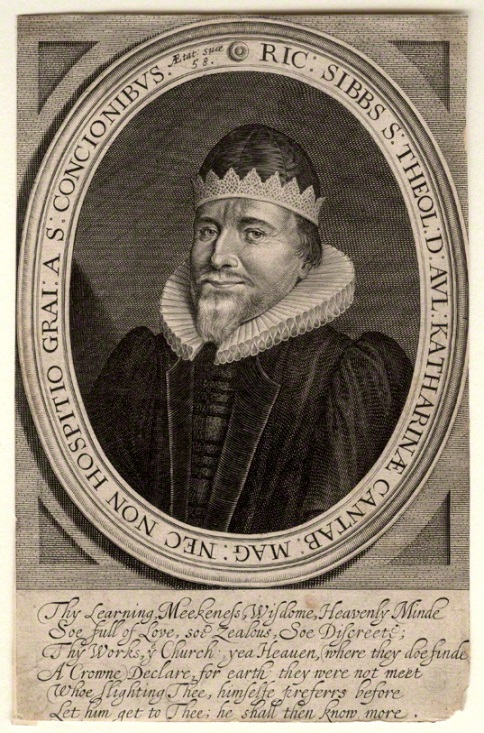 Conditions on our part

   The thing prayed for must be 
    lawful.

   Things must be asked and desired
    in the right order.
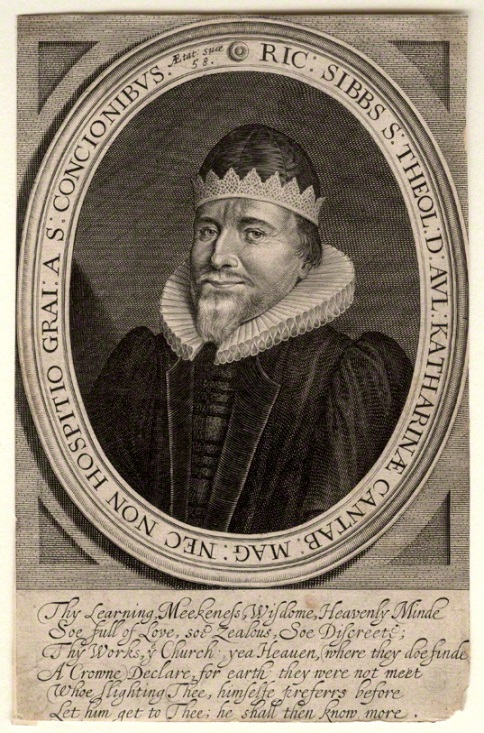 Conditions on our part
(2) Limitations on God’s part

	--The quality of the thing
	--The timing for the thing
Why Learn to Pray?
Why Pray?
What is Prayer?
How to View Ourselves?
Unanswered Prayers?
Answered Prayers!
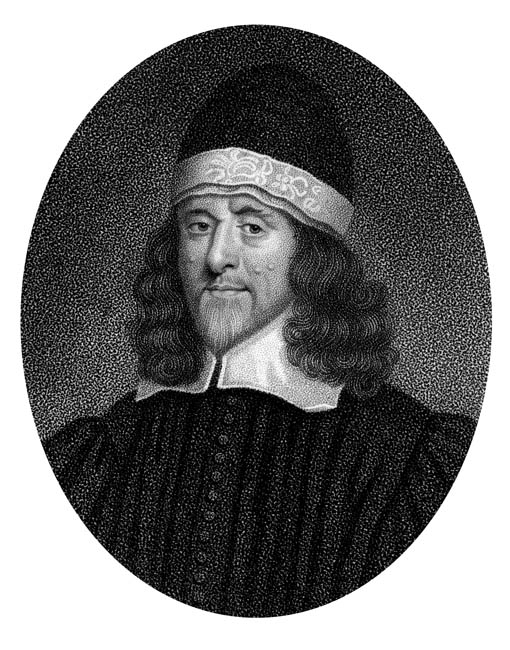 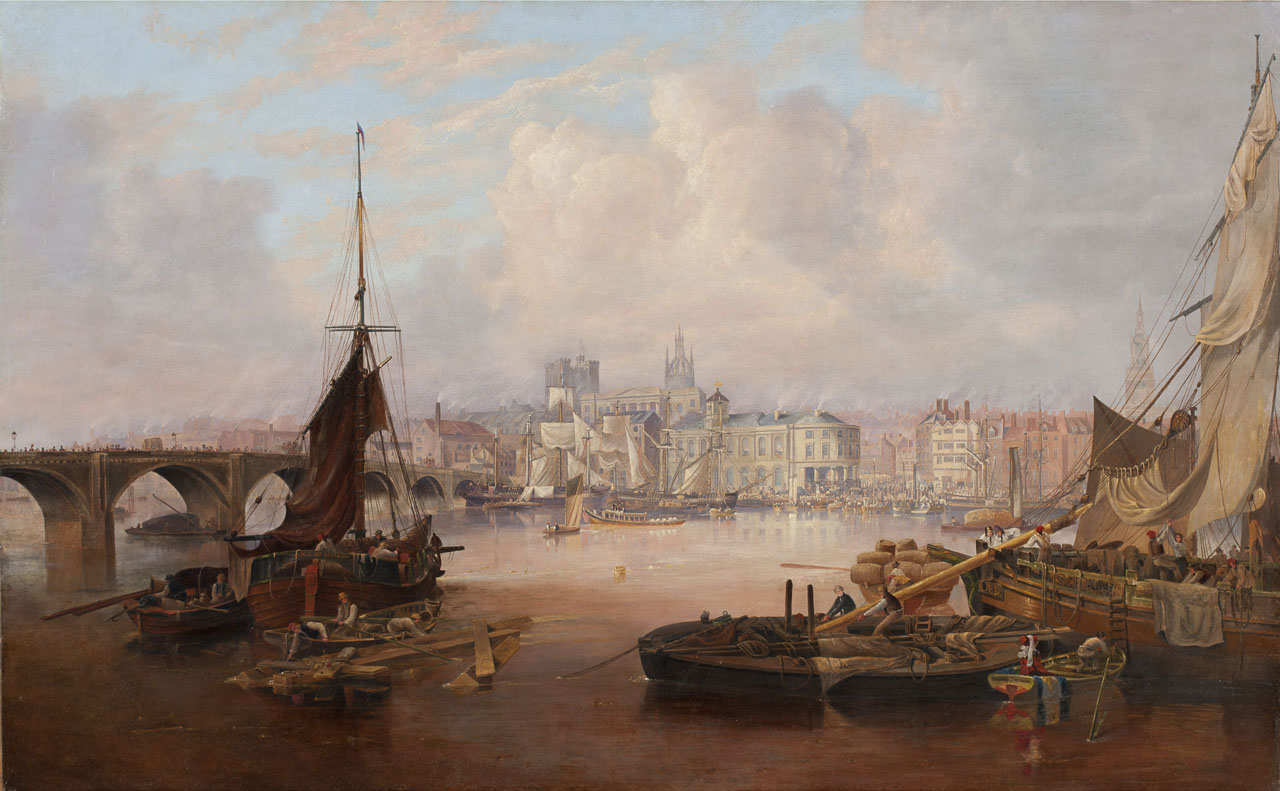 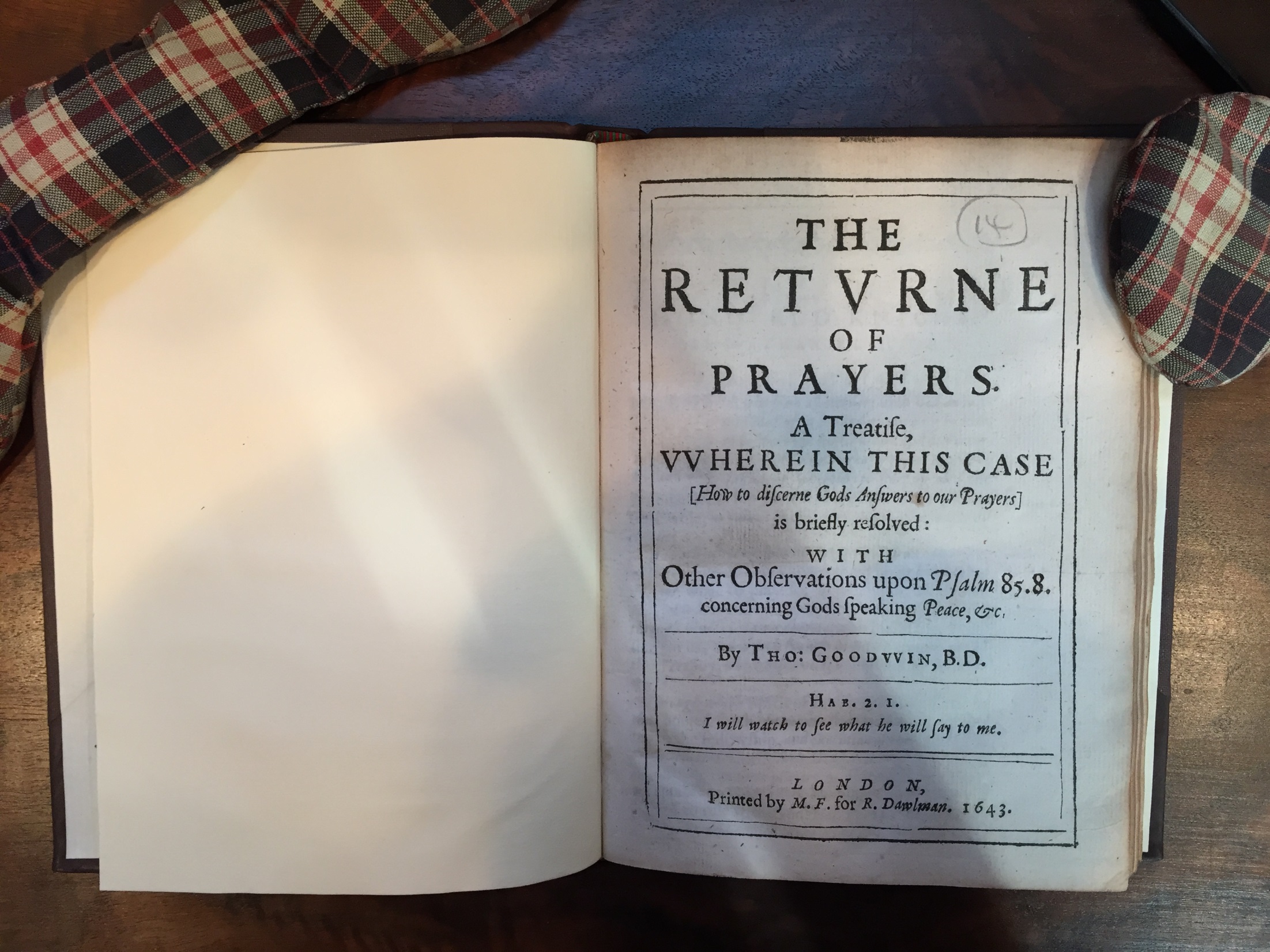 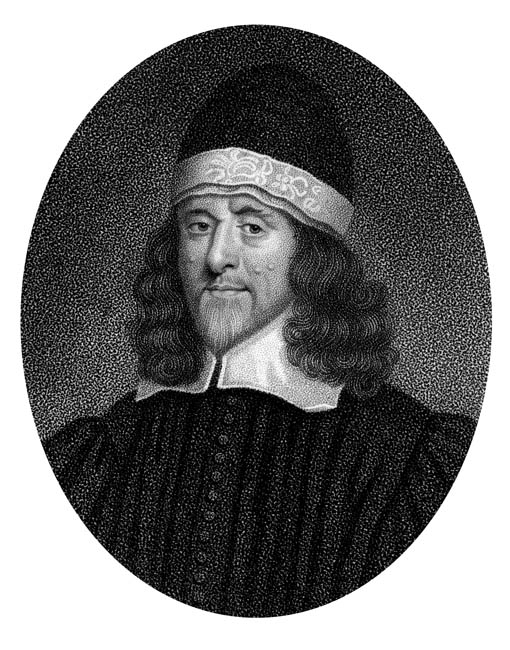 The reason that we pray so 
		much and give thanks so 		little is that we do not observe God’s answers when they come. We do not study them.
You are to “ask, and . . . receive, that your joy may be full” (John 16:24). By this means, even the smallest things which we enjoy or use become sources of comfort if they were obtained by prayer.
Why Learn to Pray?


		 Why Pray?
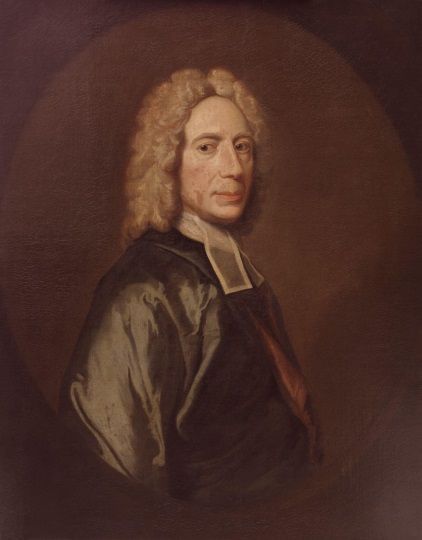 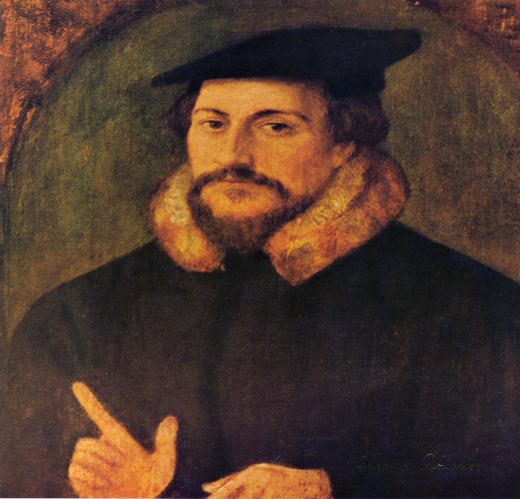 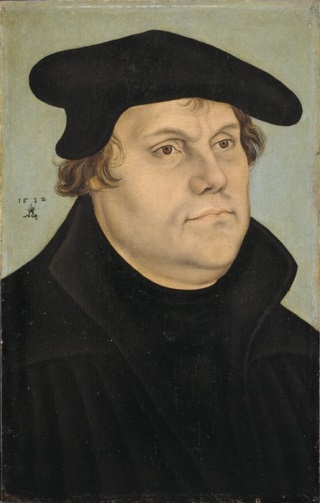 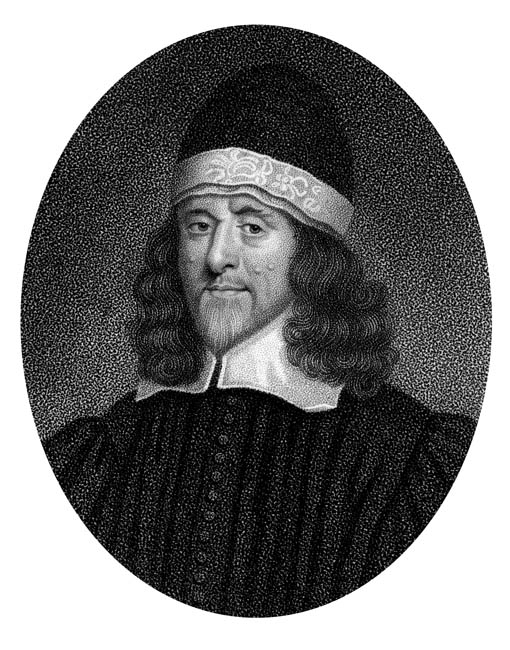 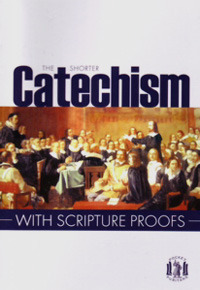 What is Prayer?
		
		
How to View Ourselves?


		  

Unanswered Prayers?
		  Answered Prayers!
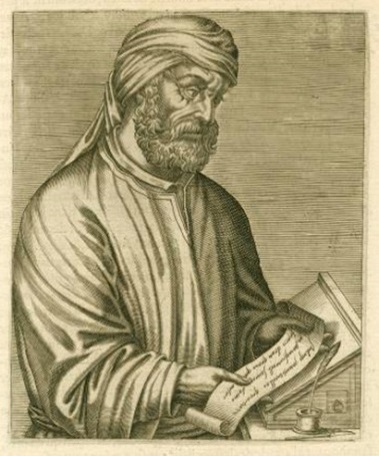 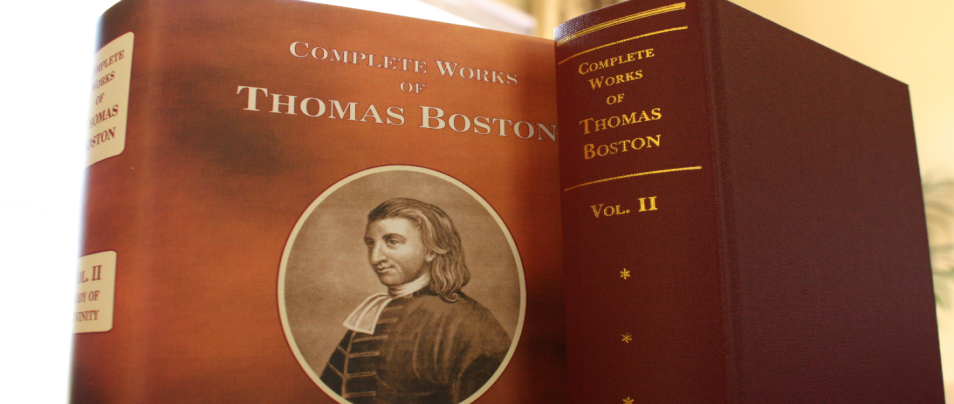 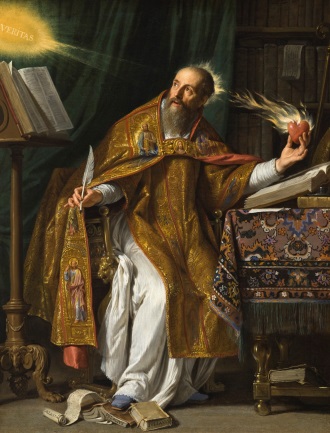 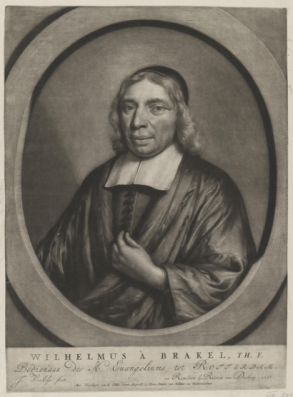 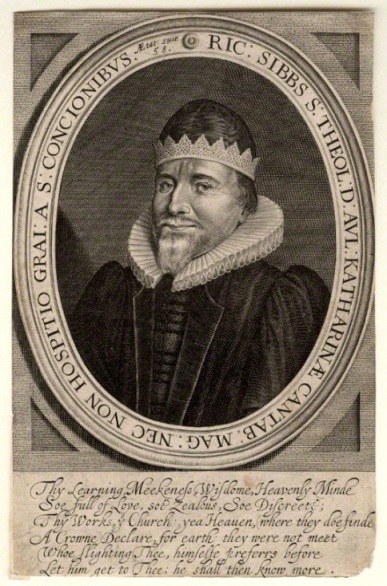 Unanswered Prayers?


		Answered Prayers!
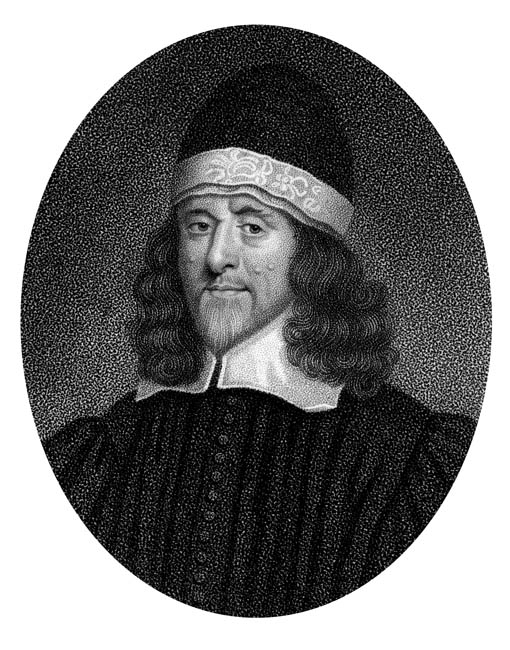 My house shall be called ‘a house of prayer’ for all the nations.
		    --Mark 11:17 (Isaiah 56:7)